Algebra
11-sinf
Mavzu: Masalalar yechish
Fan o‘qituvchisi:
Turg‘unova Mohizabon Mahmudjon qizi
Reja
1-masala
To‘g‘ri to‘rtburchak shaklidagi ekin maydonining atrofini o‘rash uchun 1000 m panjara sotib olindi.
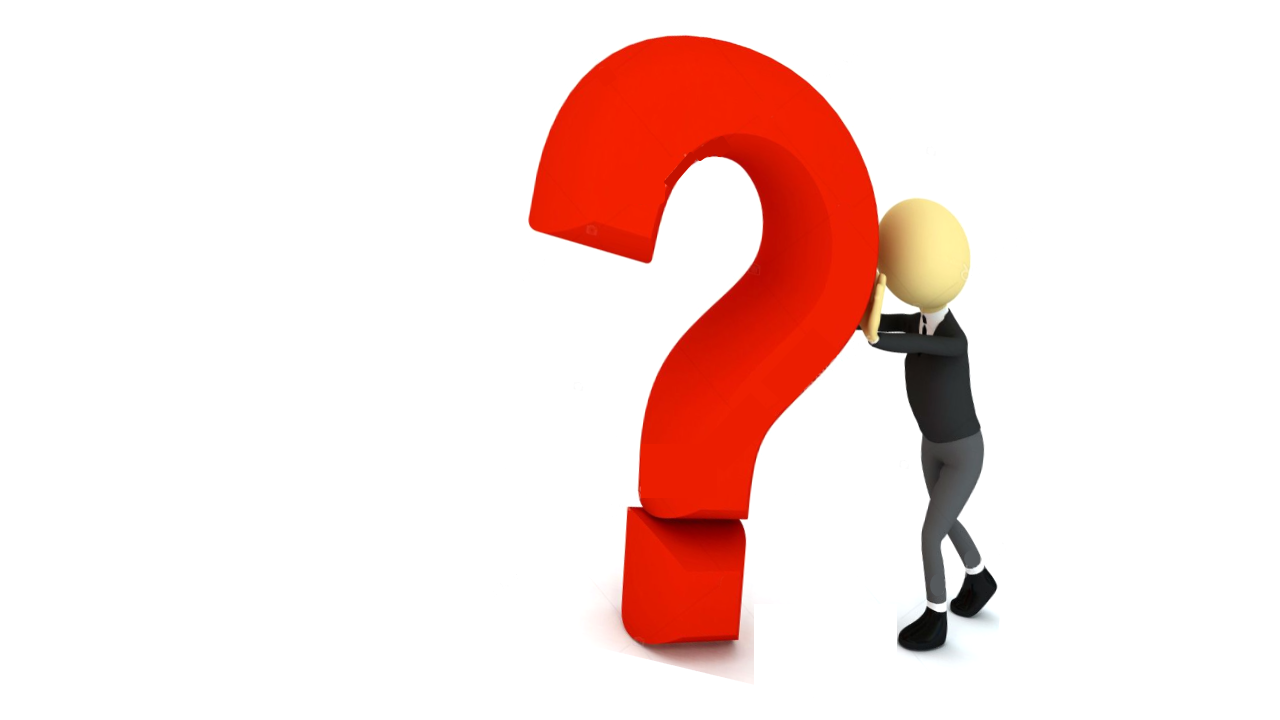 Bu panjara yordamida 
eng ko‘pi bilan necha 
kvadrat metr maydonni
o‘rab olish mumkin?
Masalaning yechimi
2-masala
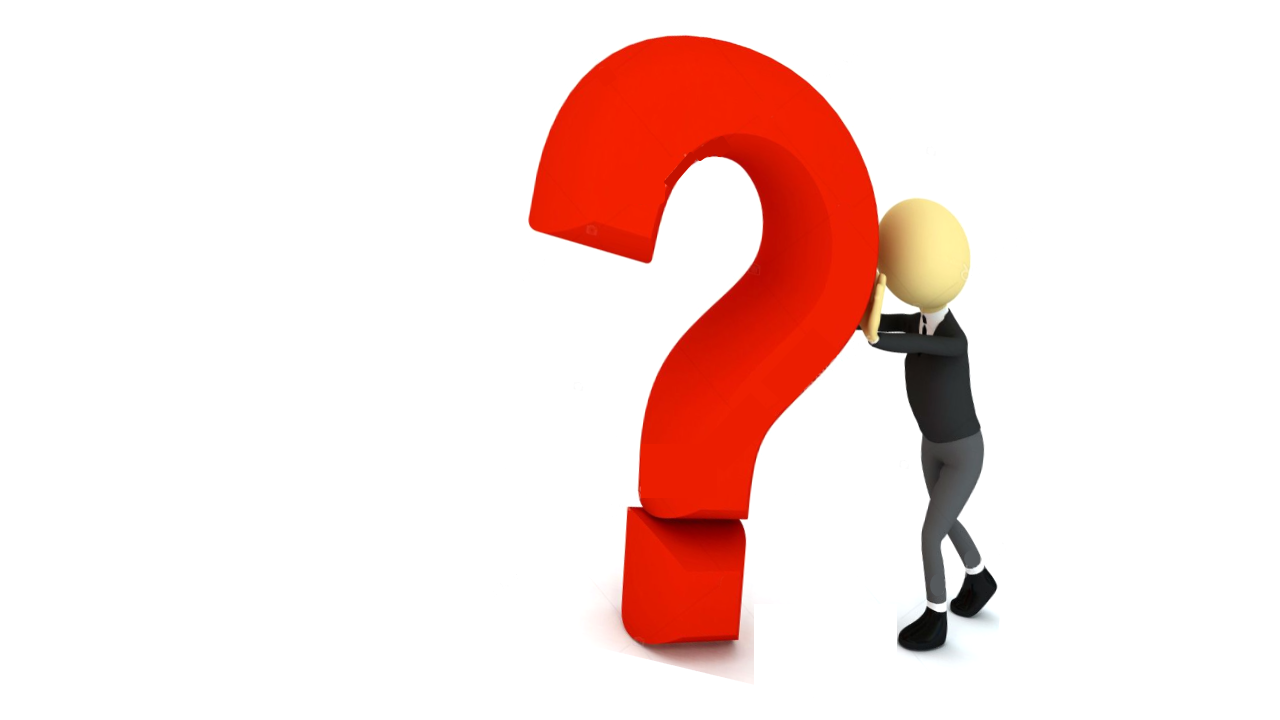 Qutining hajmi eng katta
bo‘lishi uchun uning asosi 
necha santimetr bo‘lishi kerak?
Masalaning yechimi
3-masala
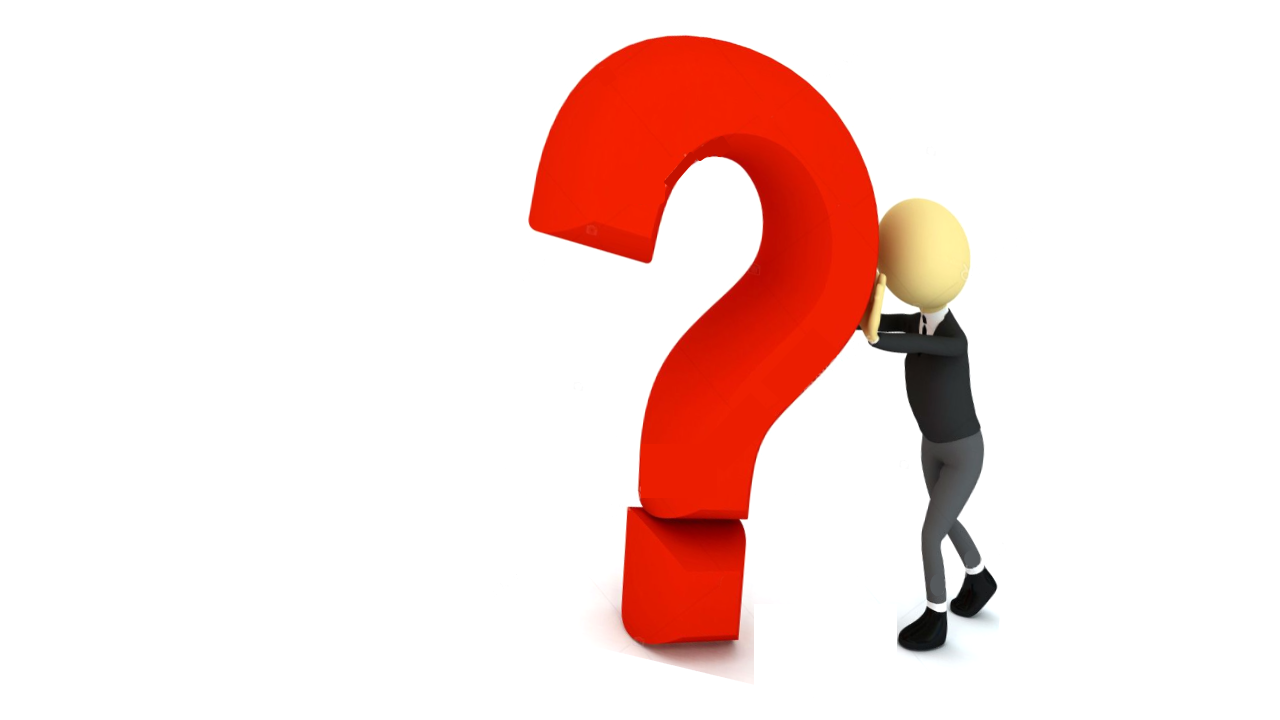 Bankaga eng ko‘p suv sig‘ishi uchun banka asosining radiusi va balandligi qanday bo‘lishi kerak?
Masalaning yechimi
4-masala
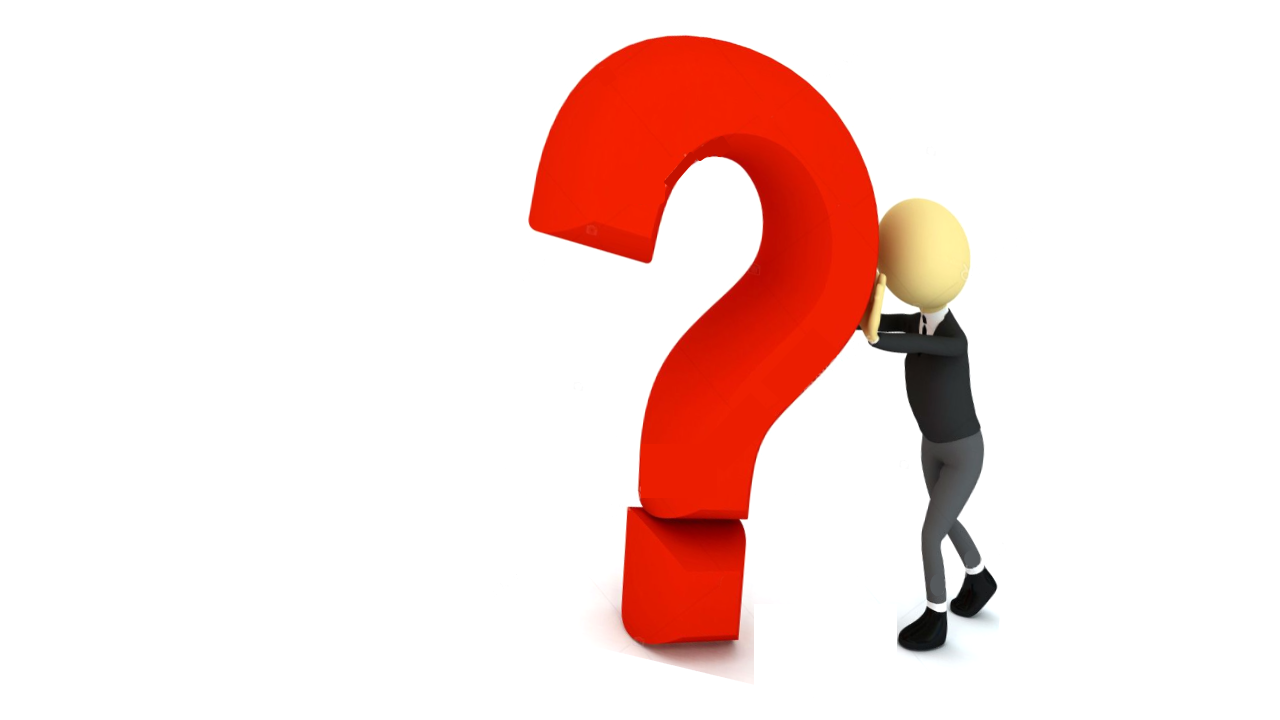 Masalaning yechimi
Javob: 1) 10 s; 2) 2000 m/s; 3) 7,5 km
5-masala
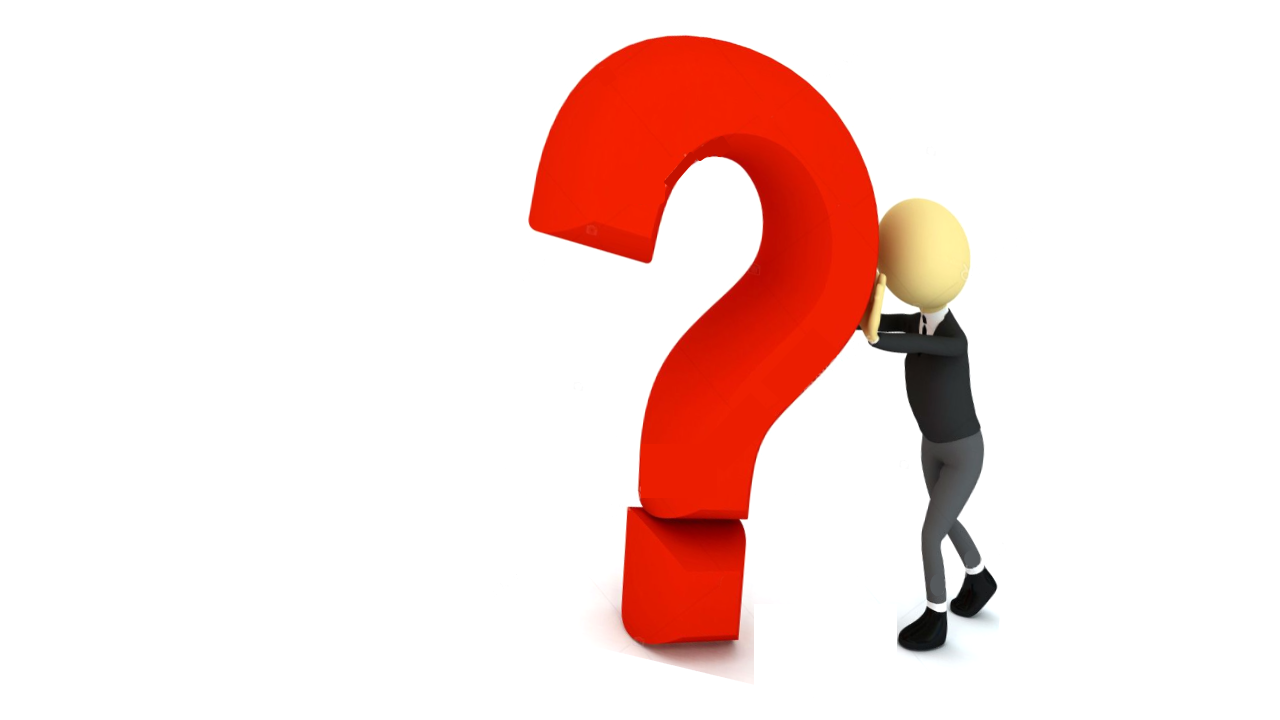 Masalaning yechimi
Boshlang‘ich vaqtdagi havo hajmini topamiz:
6-masala
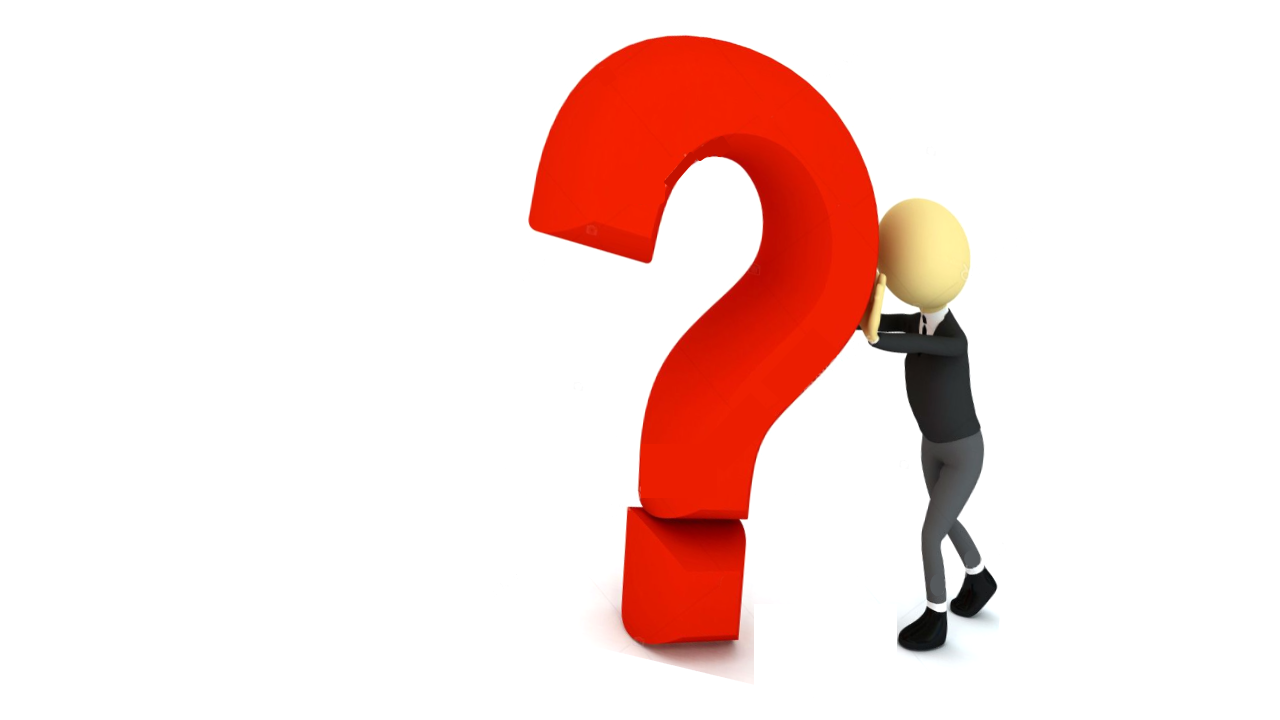 Eng katta daromad olish uchun qancha shim tikish kerak?
Eng katta daromad necha so‘m 
     bo‘ladi?
Eng katta daromad olish uchun 60 ta shim tikish kerak.
2)  Eng katta daromad necha so‘m bo‘ladi?
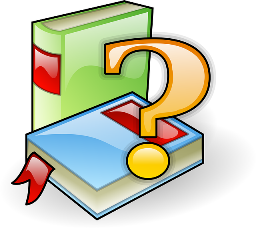 Mustaqil bajarish uchun topshiriqlar
138
139